Дизайн- проект благоустройства Сквера 400-летия основания села Парабель 
по адресу : Томская область, Парабельский район,                    с. Парабель, ул. Советская 3
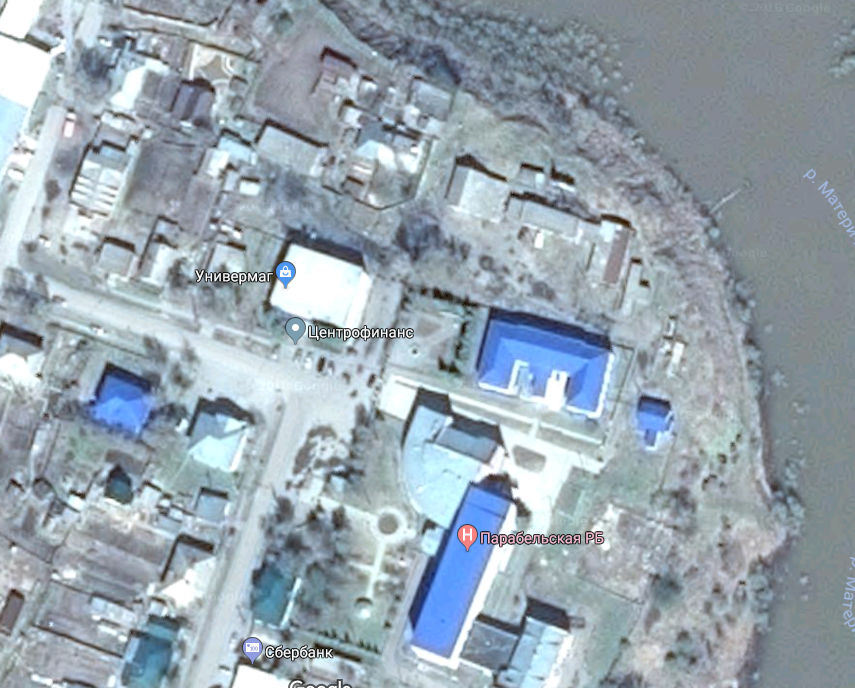 Место расположения объекта
Ситуационная схема
Сквер расположен в селе Парабель, Парабельского района Томская области на ул. Советской 3
Существующее  асфальтовое покрытие в неудовлетворительном состоянии, частично разрушено.
На территории  сквера расположен фонтан не пригодный для эксплуатации. 
Отсутствуют скамейки для отдыха и урны для мусора.

В рамках благоустройства  Сквера 400-летия основания села парабель  предложено выполнение следующих мероприятий:

Демонтаж фонтана, укладка  покрытия из тротуарной плитки
Установка скамеек и урн
Пояснительная записка
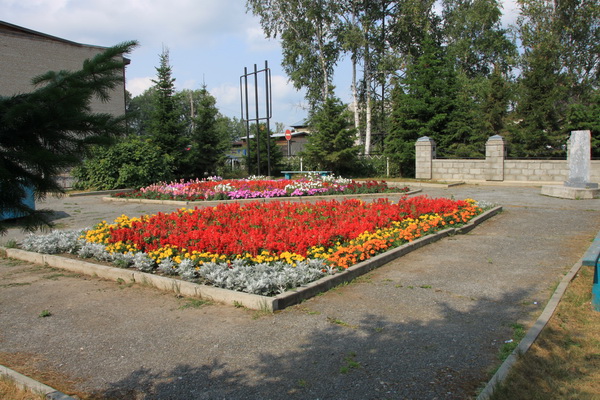 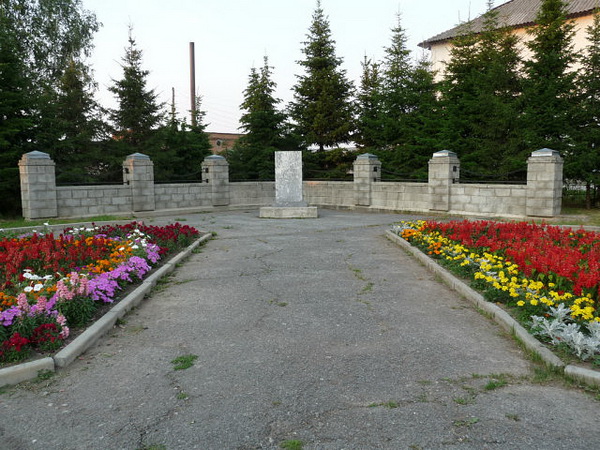 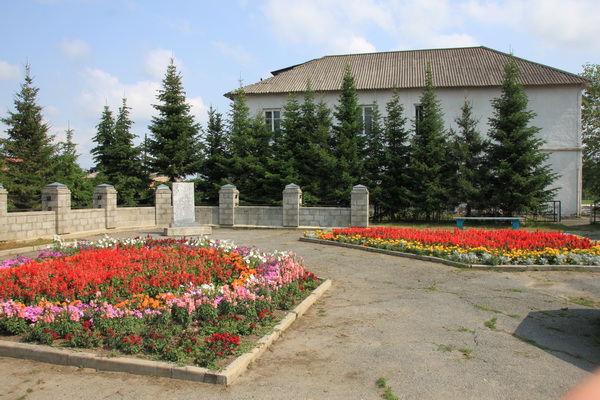 Фотофиксация
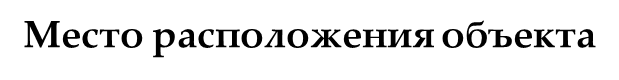 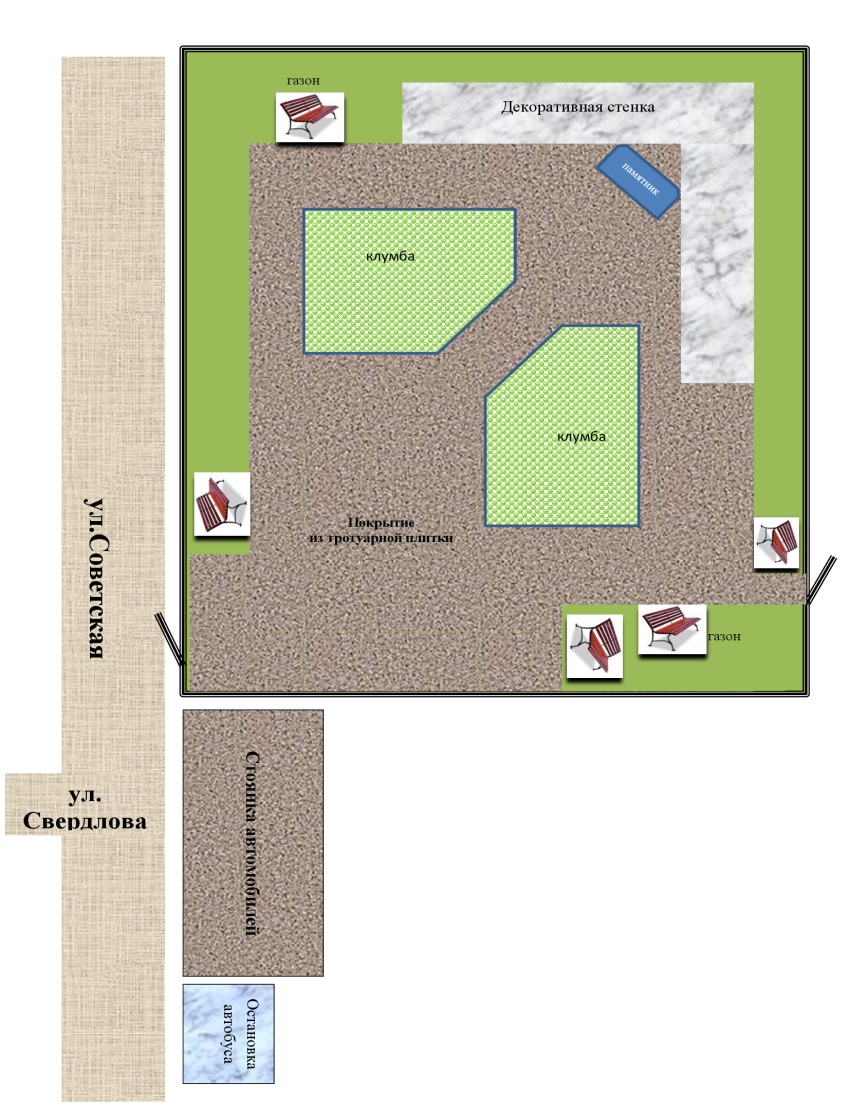 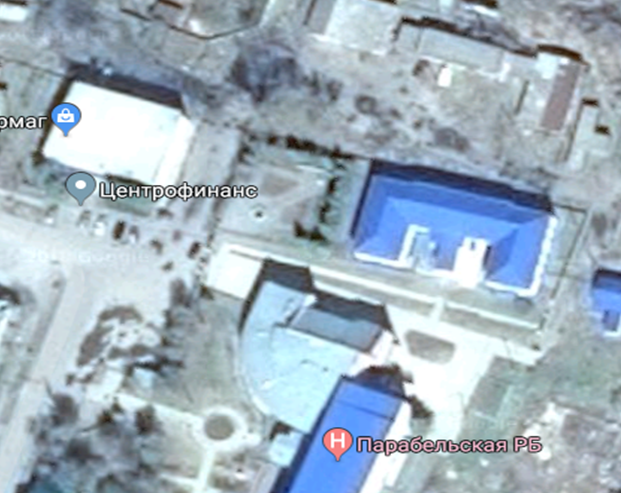 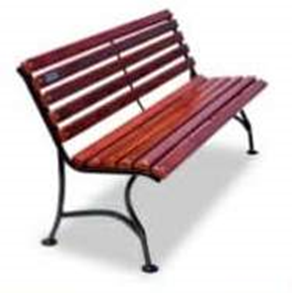 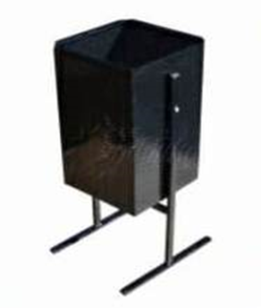 Генплан